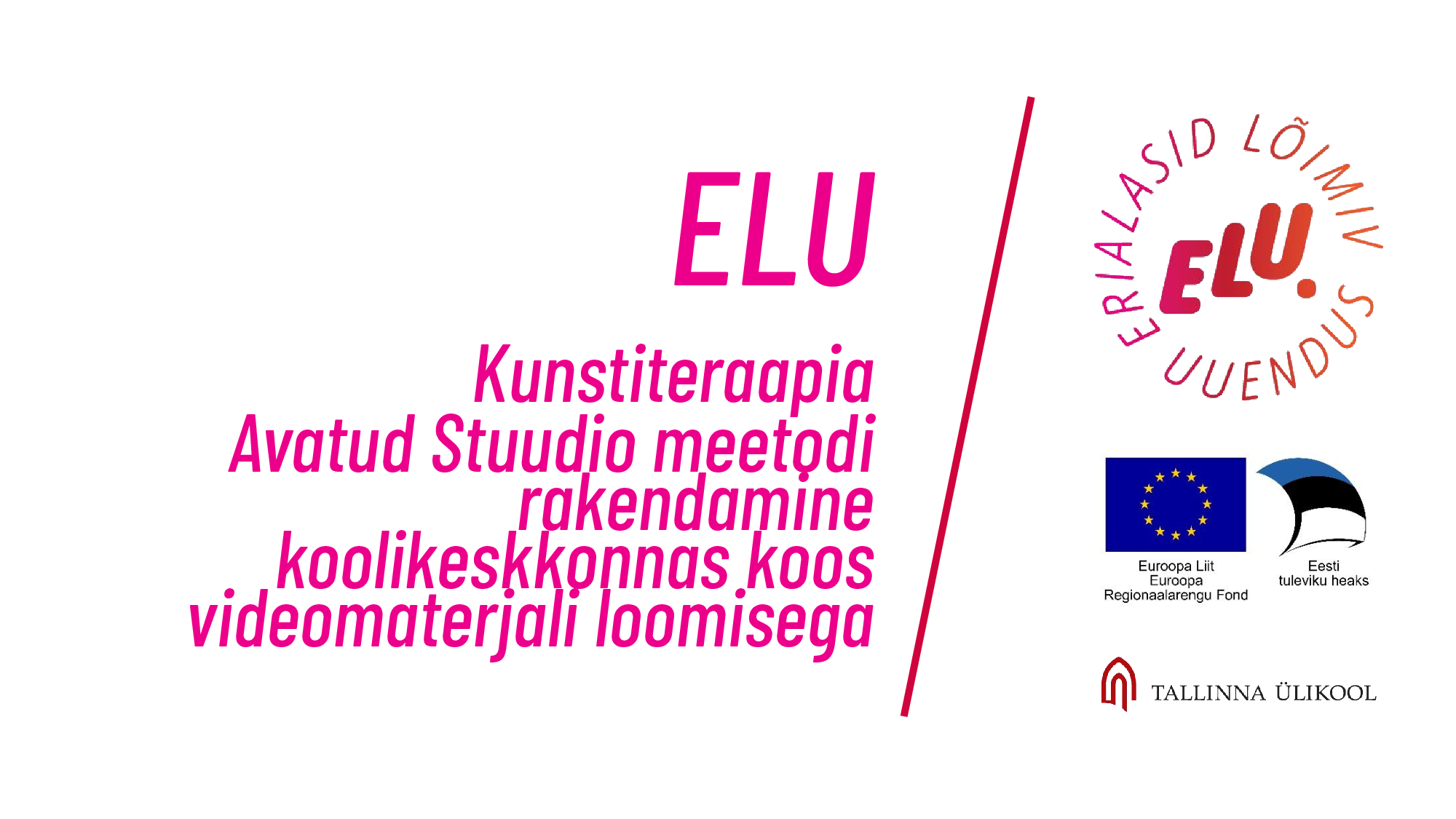 ELU
Eesti avalike tegelaste sünnigeograafia IV
TEEMAD
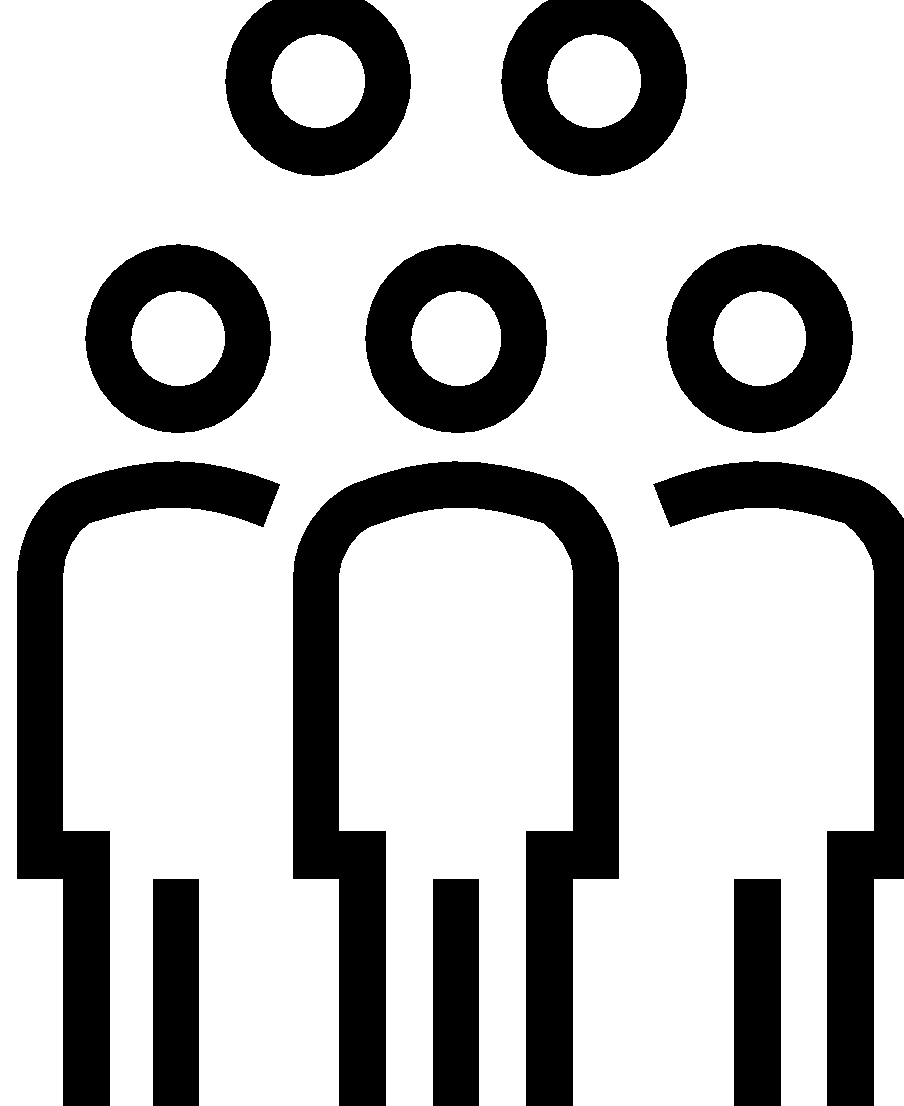 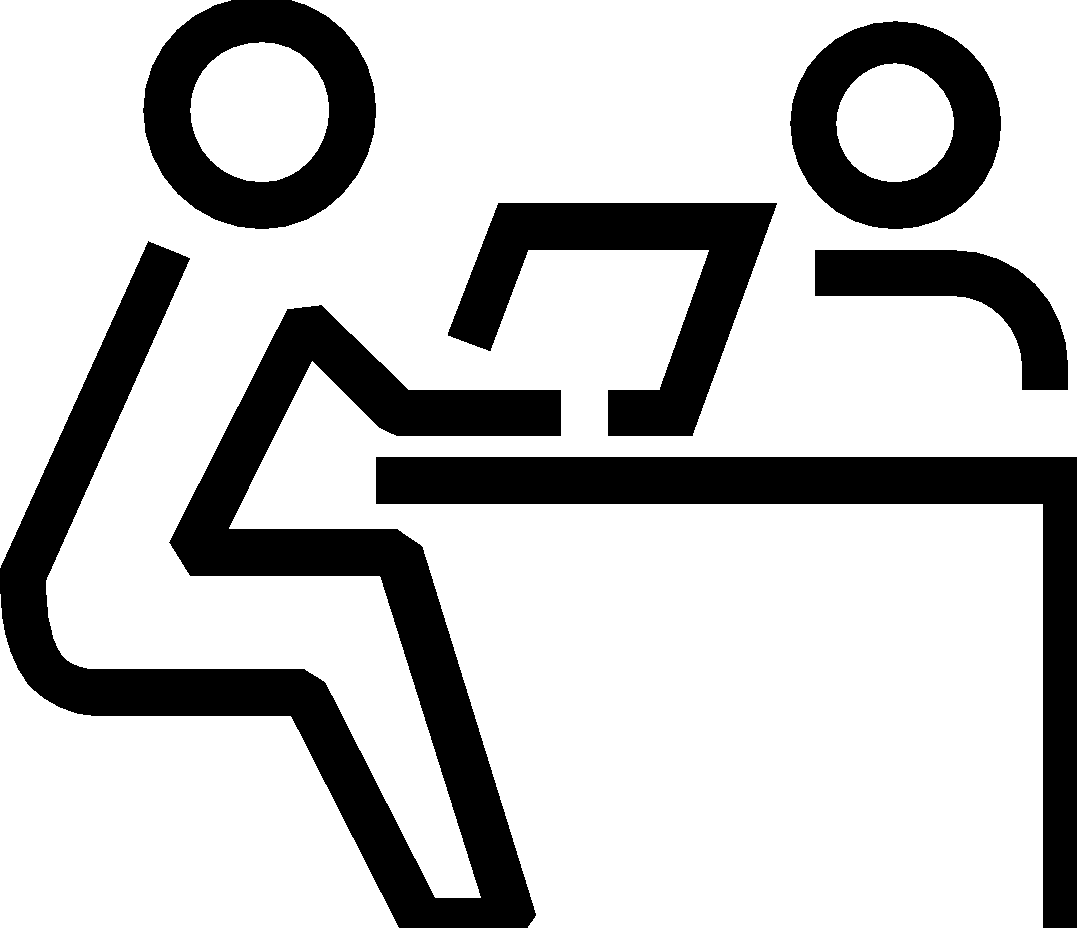 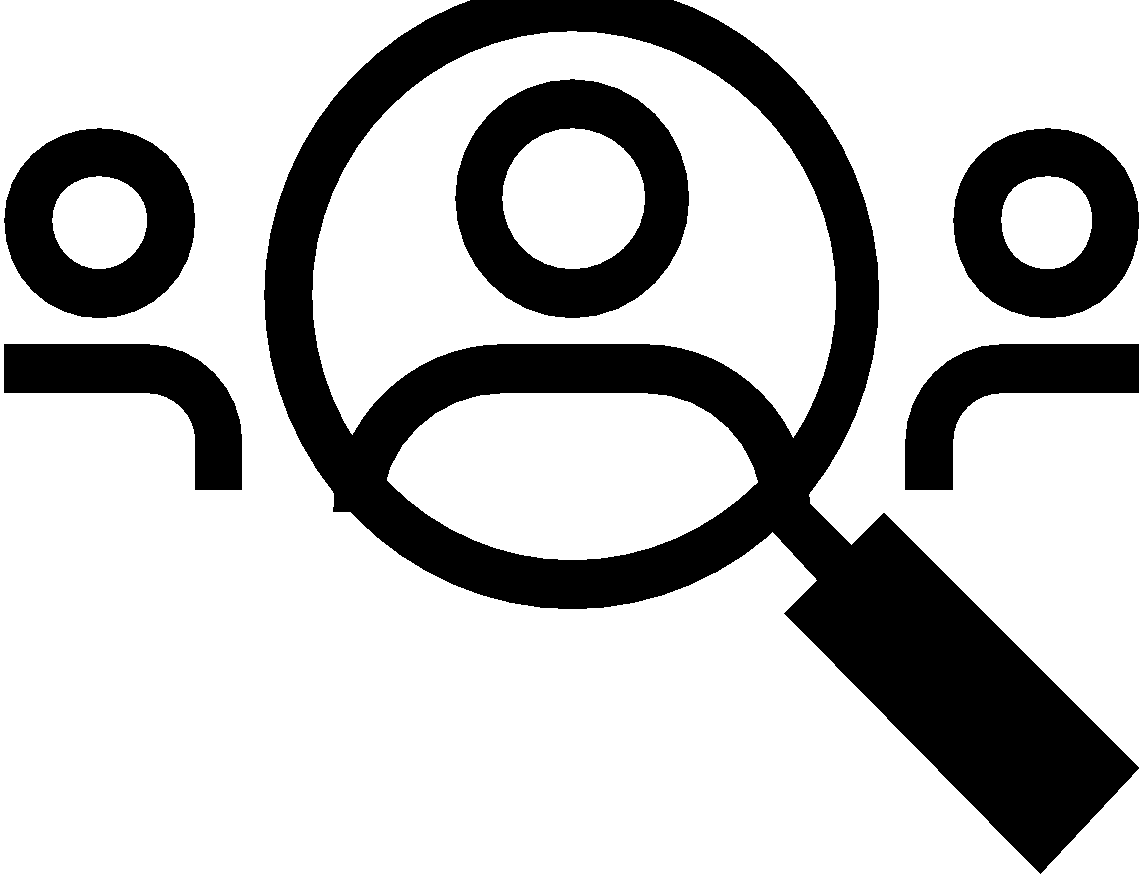 Esindatud erialad, juhendajad, partnerid
Taust, probleem, olulisus, eesmärgid
Rakendatud 
tegevused, sidususrühmad
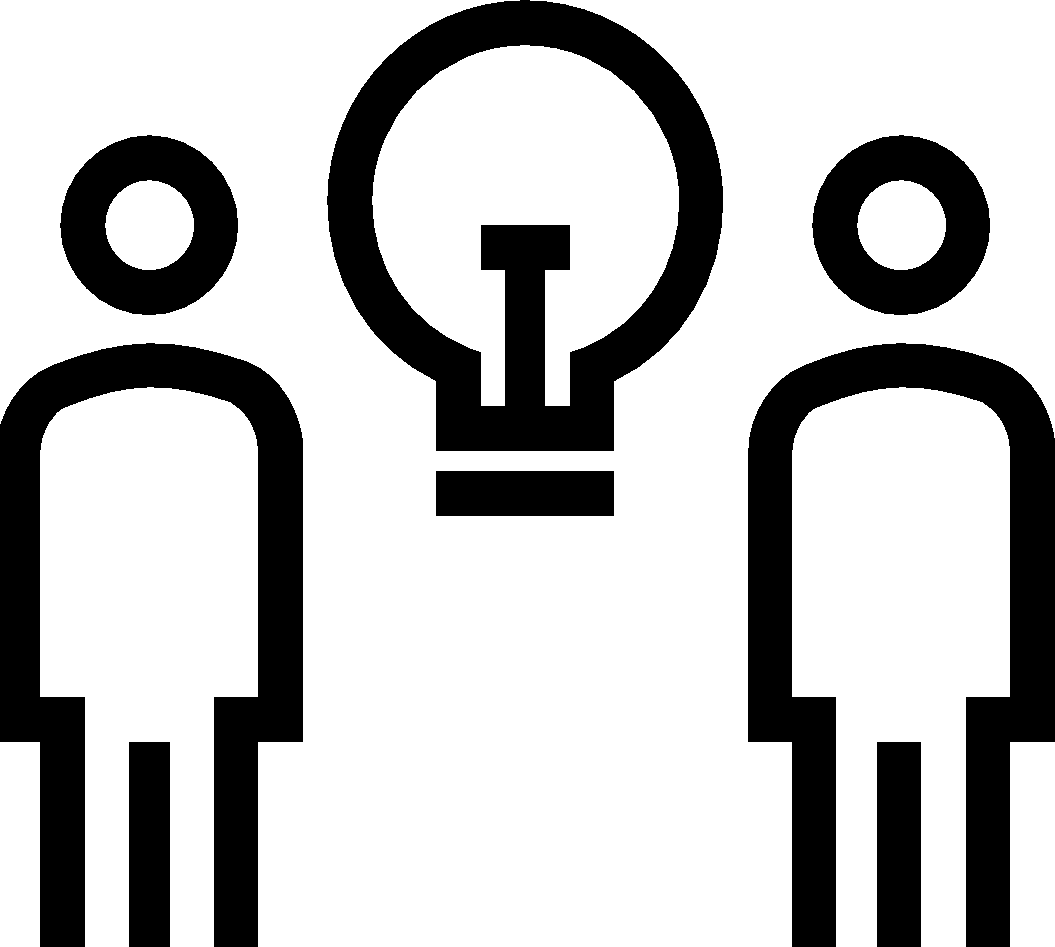 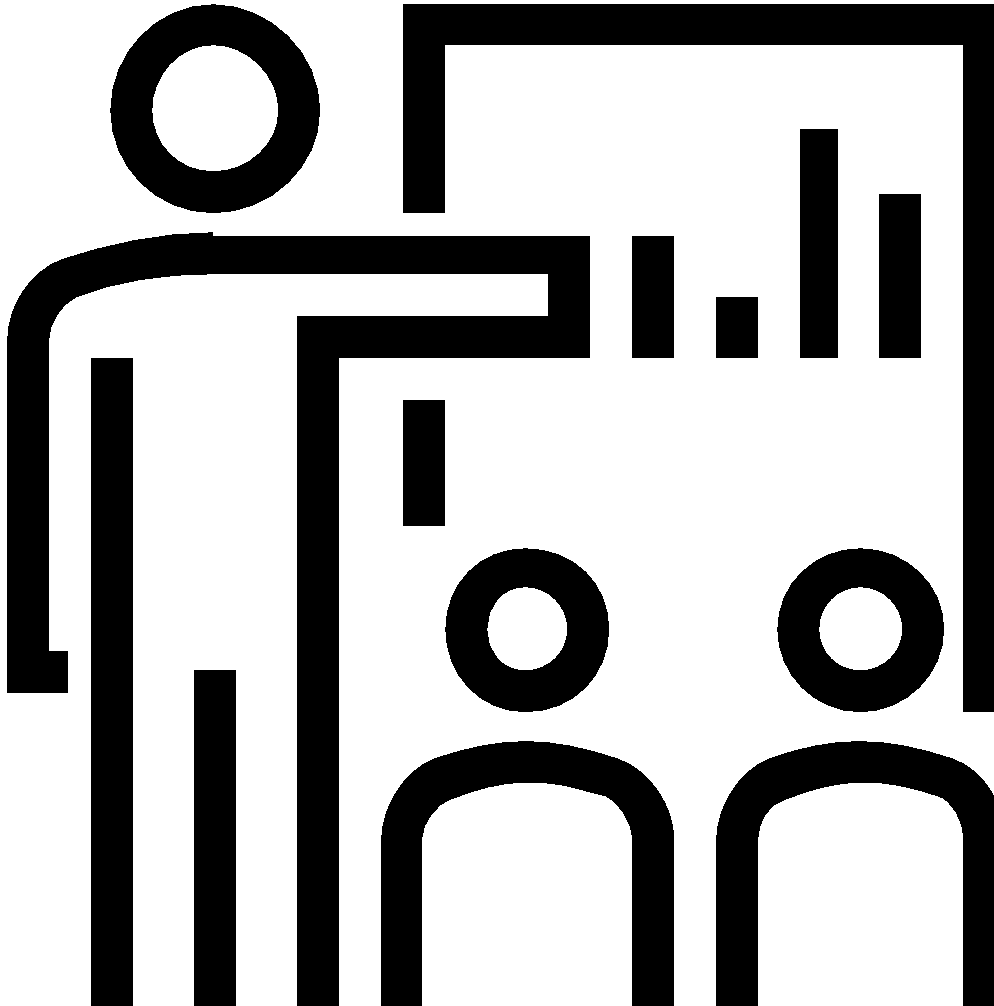 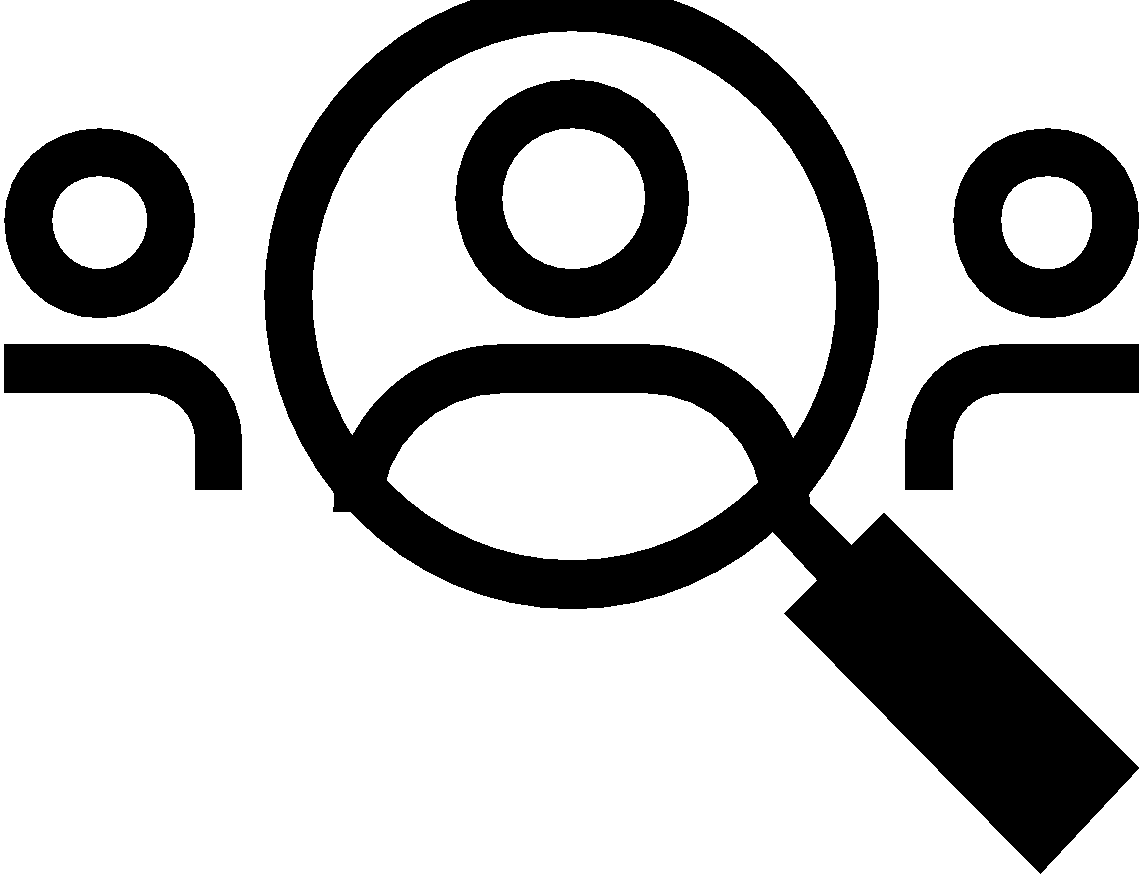 Projekti teaduspõhisus ja interdistsiplinaarsus
Tagasiside
Projekti tulemused
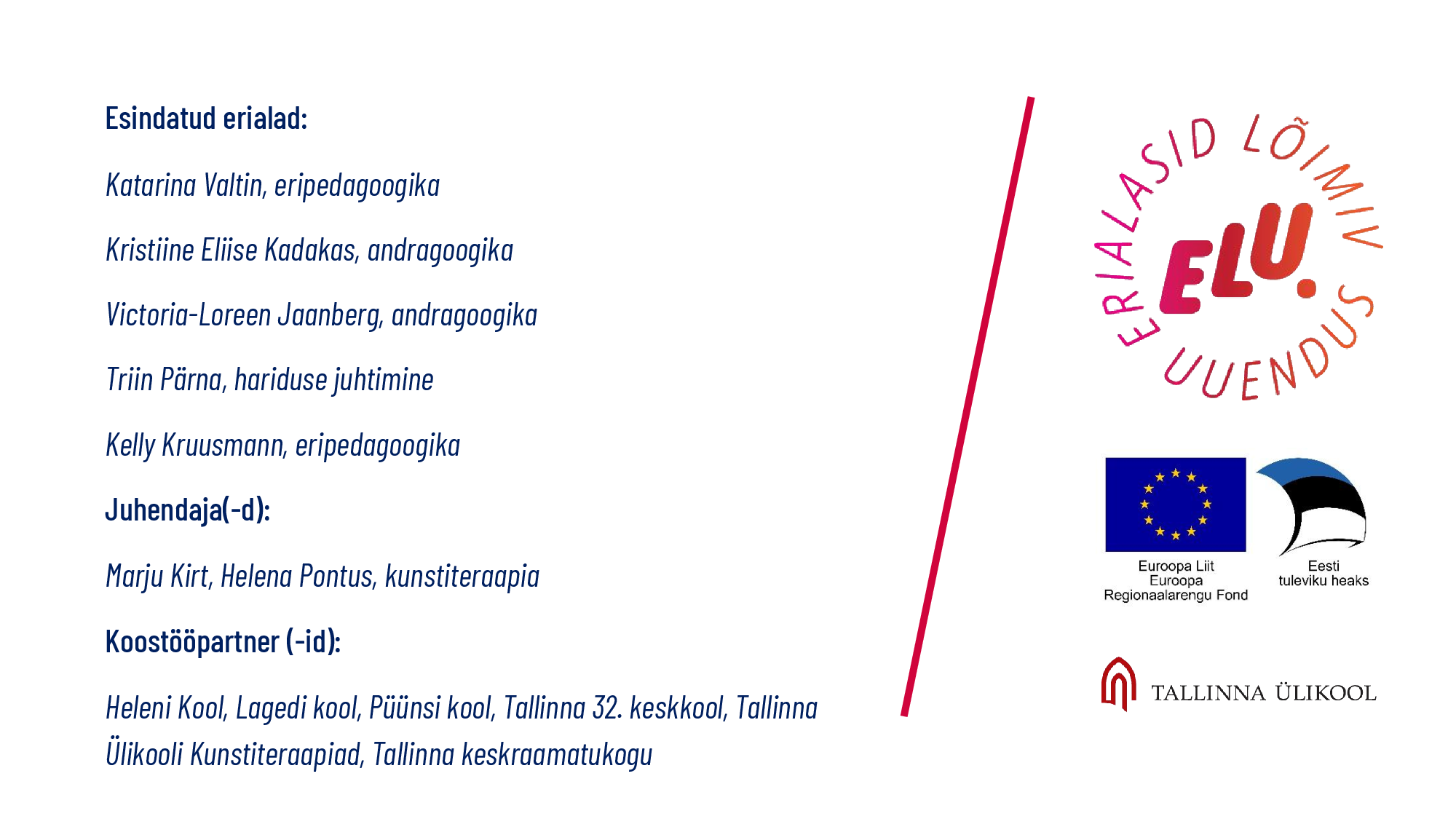 Esindatud erialad
Kevin-Kaspar Einsok - Informaatika
Elina Peetso - Kutsepedagoogika 
Elis Randmaa - Kultuuriteadus
Liisa Sild - Kultuuriteadus 
Kerli Malleus - Kultuuriteadus
Laura Kens - Alushariduse pedagoog
Jan Henrik Levertand - Informaatika 
Lisette Ervand - Alushariduse pedagoog 
Roland Silt - Informaatika 
Sander Nõlvak - Informaatika 
Valeria Puhtejeva - Õigusteadus 
Daniel Kupinski - Informaatika
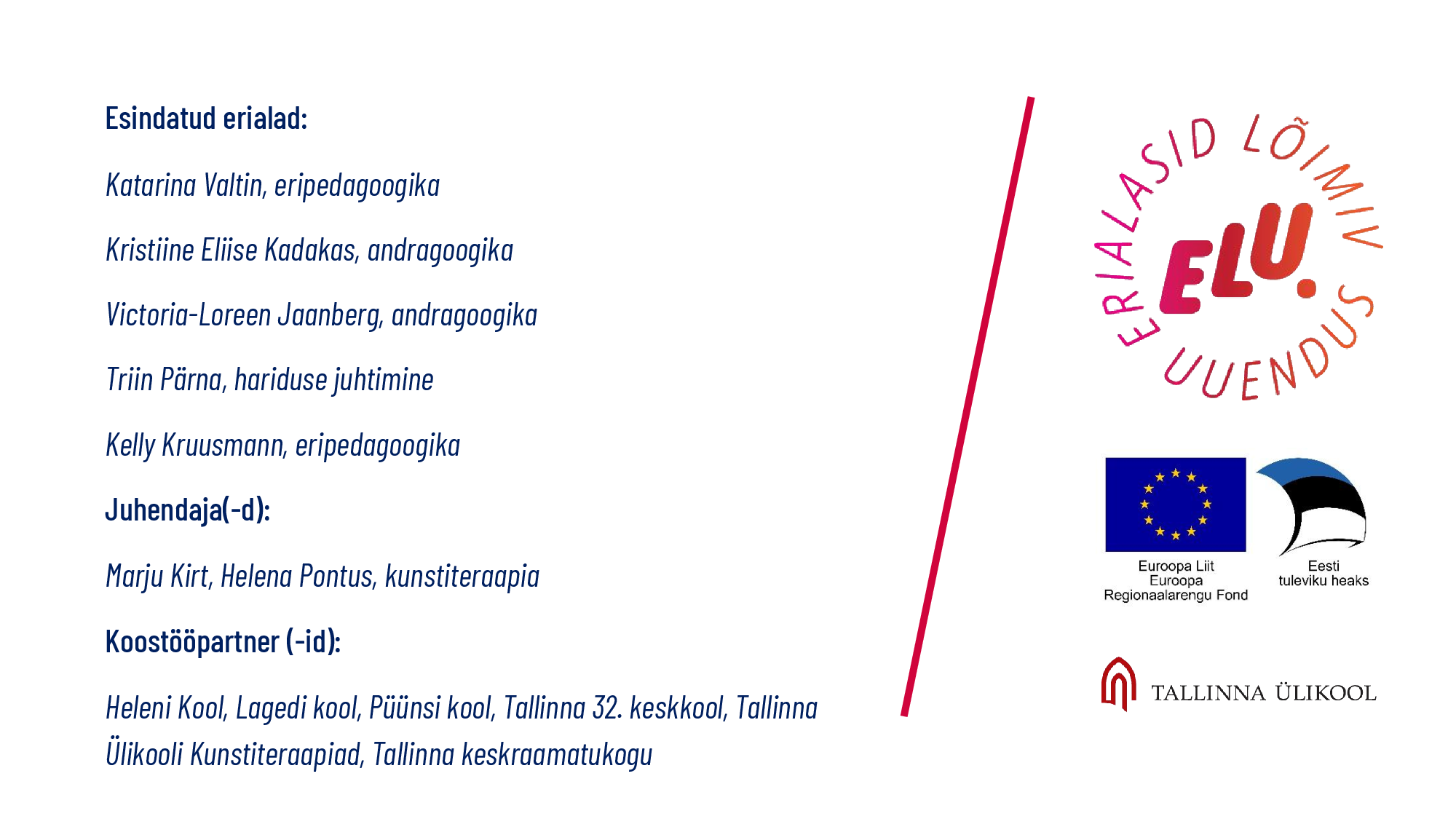 Juhendajad ja partnerid
Juhendajad: 
Kädi Riismaa - Infoteaduste akadeemiline suund; Digitehnoloogiate instituut
Aira Lepik - Infoteaduse akadeemiline suund; Digitehnoloogiate instituut
Raul Talmar - Koorijuht; BFM

Partnerid:
Arte Gümnaasium
Eesti Rahvakultuuri Keskus
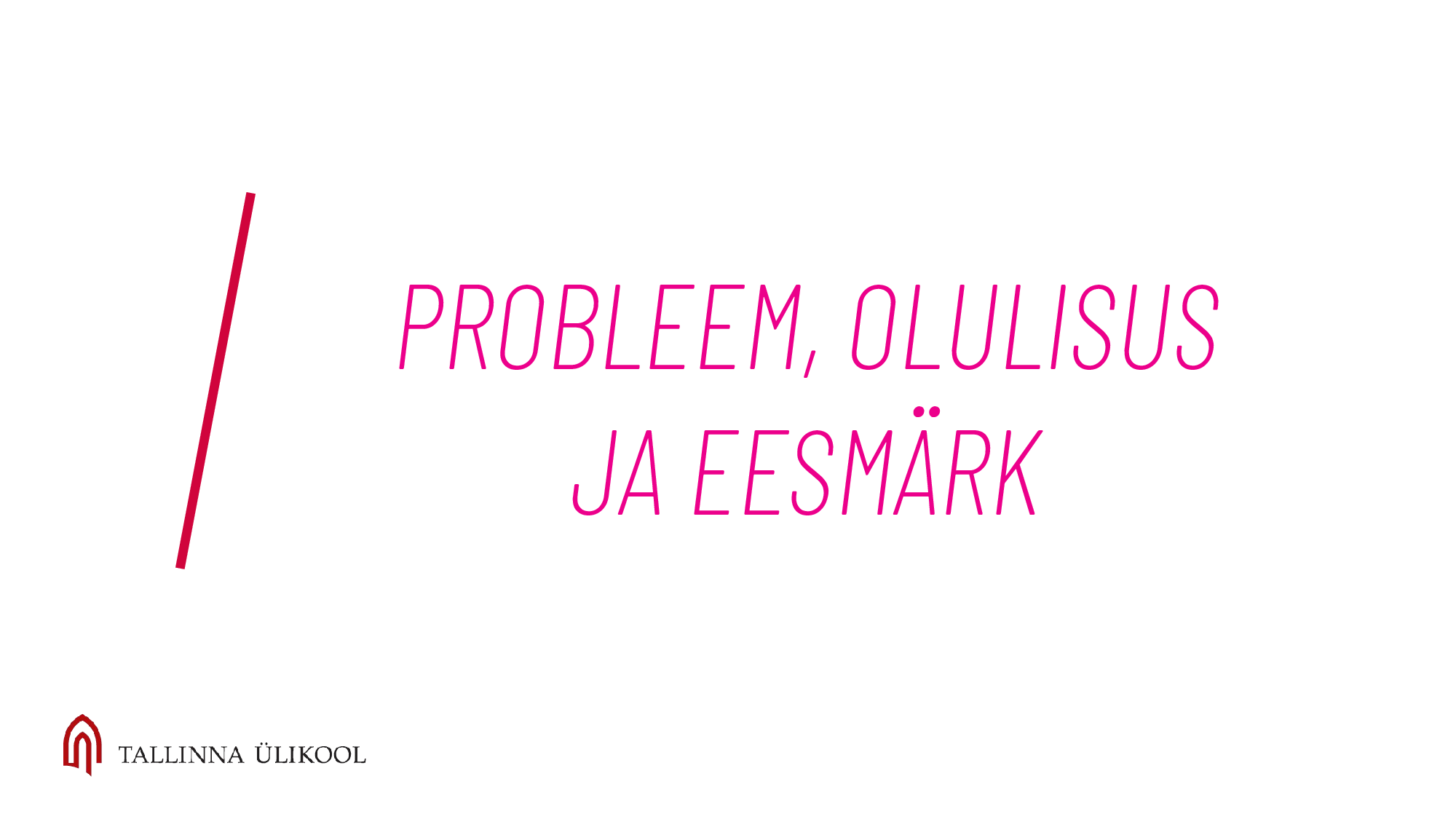 PROJEKTI OLULISUS
Avardada inimeste silmaringi oma riigi ajaloo ja oluliste sündmuste osas
Toetada Eesti ajaloo tutvustamist
Tutvustada tähtsate tegelaste elulugusid ja saavutusi interaktiivse kaardirakenduse kaudu
Rahvuslik identiteet
Kaasaegsed väljakutsed ja tugipunktid
EESMÄRK
Luua Eesti avaliku el͏u tegelaste͏ sünnik͏ohtade, elul͏ugude ͏jm uurimiseks ning tutv͏ustamiseks interaktiivne kaardirakendus, mida oleks͏ lihtne k͏a͏sutada ja millest oleks kas͏u kooliõpilastel͏e,͏ õpetajatel͏e ning teistele huvilistele.͏
Ra͏kend͏use tegemisel oli oluline ühendada e͏r͏inevatest teadusvaldkondadest saadud͏ teadmised ja meetodid, e͏t ͏moodustada kaasaegne ja kergesti ligi͏p͏ääsetav tööriist.
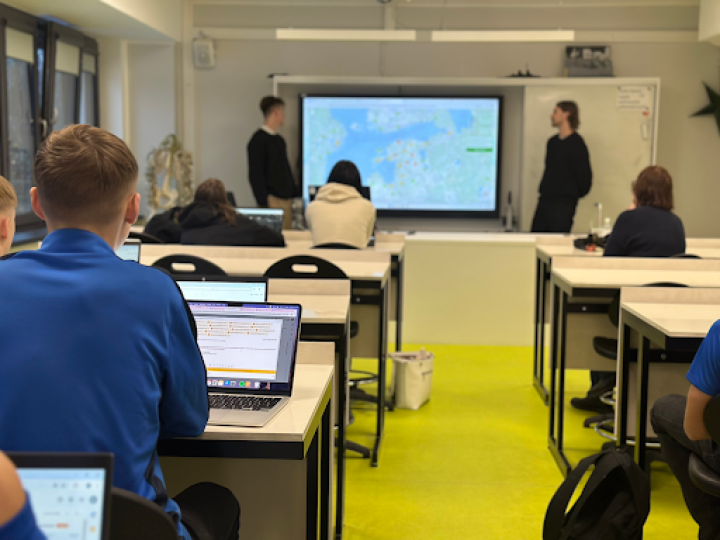 PROBLEEMID
Rühm 1
Tekstide stiili erinevused
Pildid
Puudulikud, ebaühtlased andmed
Rühm 2
Ajapuudus
Ülesannete jagamine
Allikas: Tallinna: "Arte Gümnaasiumi õpilased kaardirakenduse testimisel"
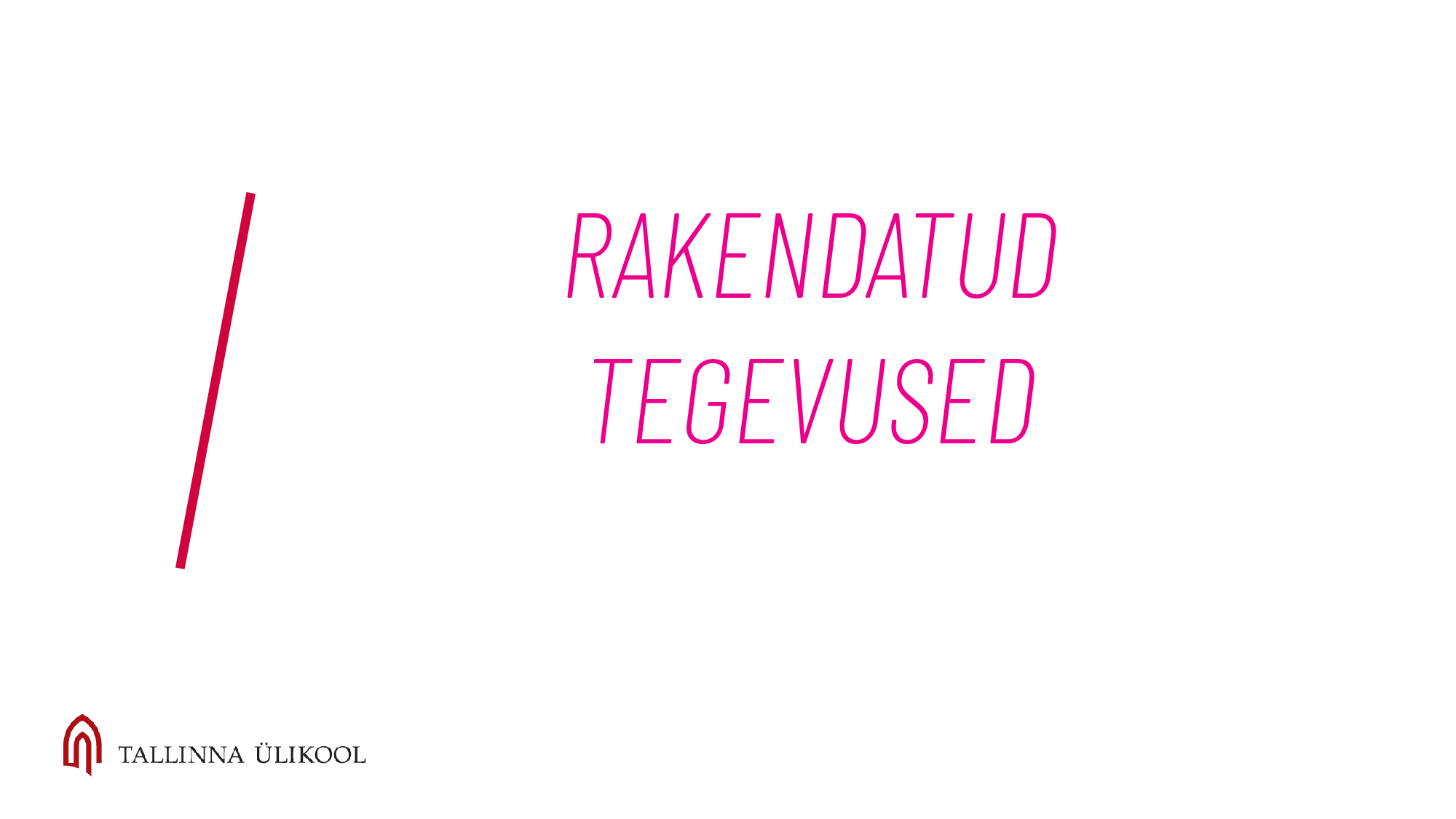 Tegevused
Korrastasime ja täpsustasime Eesti avalike tegelaste elulood, sünnipaigad ja kuupäevad (vana/uus kalender)
Ühtlustasime elulugude struktuuri ja tegevusvaldkondade jaotuse, et täiustada filtreerimist
Lõime kaardirakenduse, mis sisaldab filtreid (nimi, sünnikoht, valdkond jm) ja detailset teavet iga tegelase kohta
Sisestasime andmed kaardirakendusse
Testisime rakendust Tallinna Arte Gümnaasiumis (7.–12. klass)
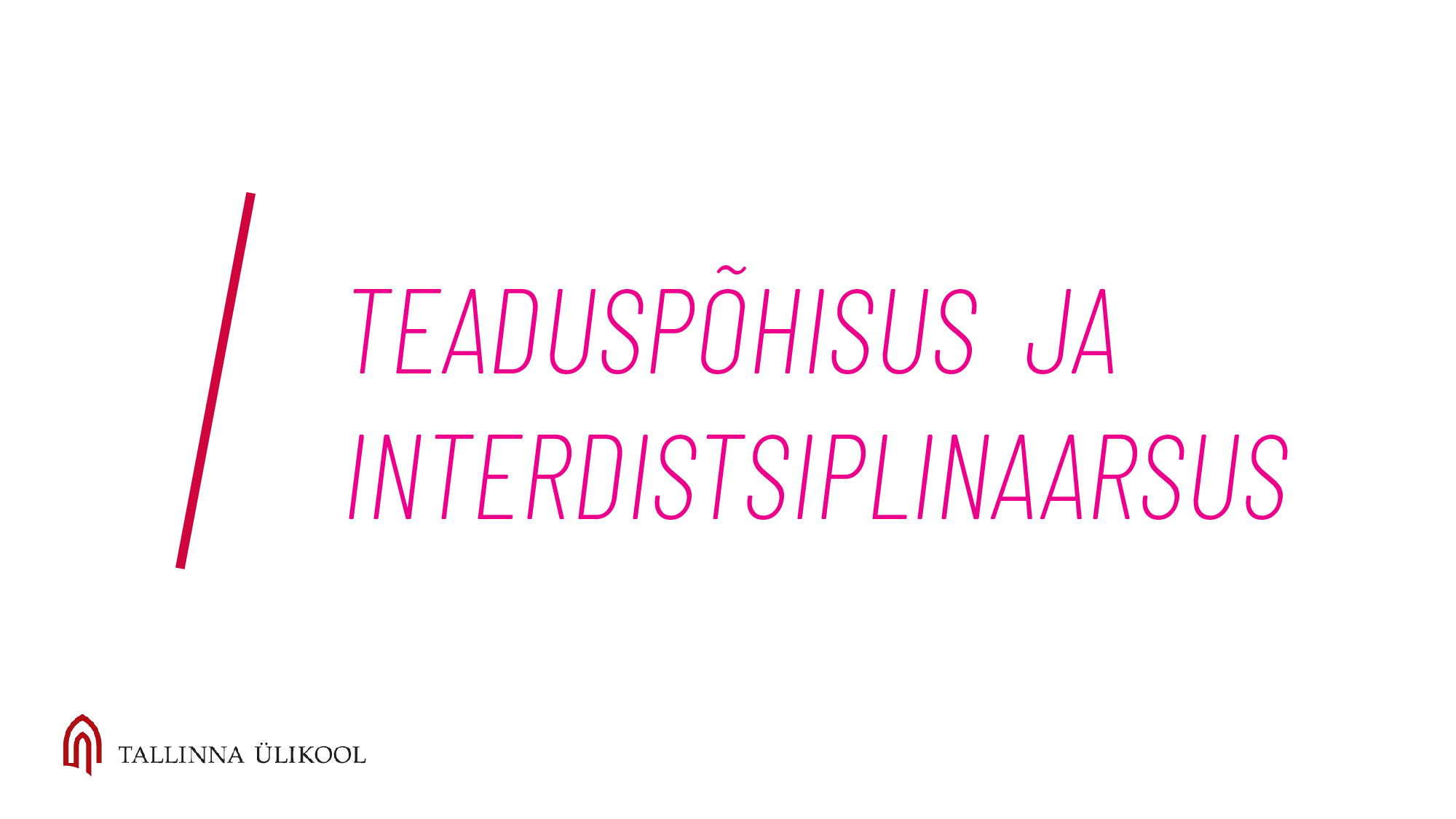 TEADUSPÕHISUS
“Eesti avalike tegelaste sünnigeorgaafia I, II, III”
“Eesti biograafiline leksikon” (1926-1929)
“Eesti biograafilise leksikoni täiendusköide” (1940)
“Eesti riigi-, avaliku- ja kultuurielu tegelased 1918-1938” (1939)
“Eesti Entsüklopeedia” I-VIII köide (1932-1937)
“Occupational Classification in History” (1972)
David M. Berry artikkel “The Bloomsbury Handbook to the Digital Humanities” (2022)
INTERDISTSIPLINAARSUS
Kultuuriajalugu, kultuurigeograafia ja kartograafia 
Statistika, andmeteadus ja interaktiivne visualiseerimine
Kriitiline tekstianalüüs 
Programmeerimine
Kasutajakogemuse disain
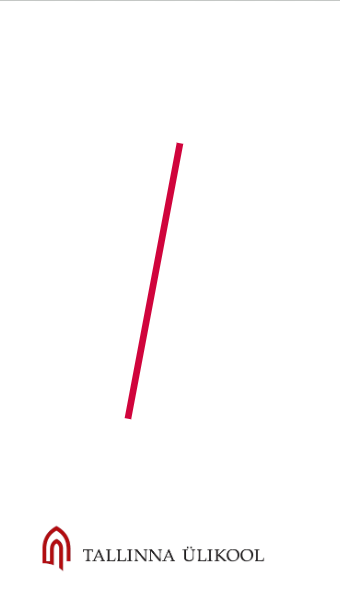 PROJEKTI TULEMUSED
PROJEKTI TULEMUSED
Koondandmete koordineeritud puhastamine ja korrastamine
Interaktiivne kaart
Kaardirakenduse testimine Tallinna Arte gümnaasiumis
Tehnilised täiustused kaardil
Kasutajamugavuse tagamine
Jätkusuutlikkus
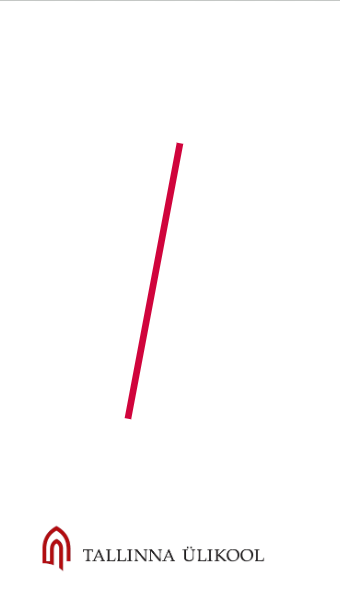 TAGASISIDE
TAGASISIDE
Hästi õnnestunud projekt
Projektikaaslaste erinev taust
Järjekindel ja hoolikas juhendamine
Projekt on kindlasti olnud kõigi jaoks väga hariv, kõik on saanud uusi teadmisi 
Koos on loodud midagi ühiskonnale vajalikku
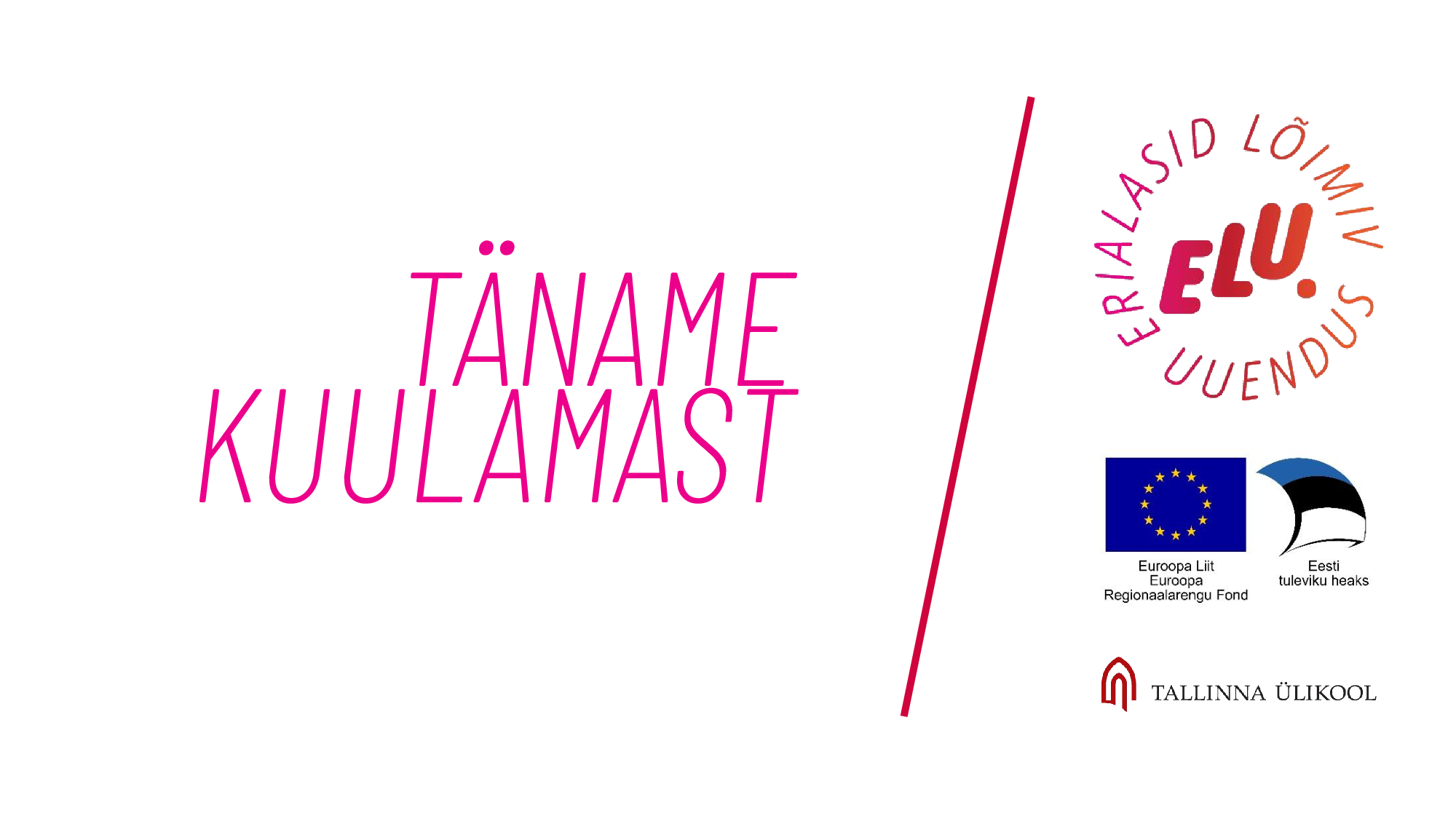